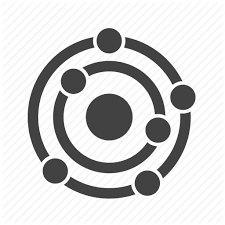 CHE 1031: General Chemistry I
Atoms, molecules & ions

2.1:  Early ideas about atomic theory

2.2:  Evolution of atomic theory

2.3:  Atomic structure & symbolism

2.4:  Chemical formulas

2.5:  The periodic table

2.6:  Molecular & ionic compounds

2.7:  Naming chemical compounds
covered in lab
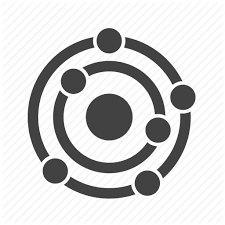 2. Atoms, molecules & ions
2.5:  The periodic table
State the periodic law & explain the organization of elements in the periodic table
Predict general properties of elements based on their location in the periodic table
Identify metals, nonmetals & metalloids by their properties and/or location in the periodic table
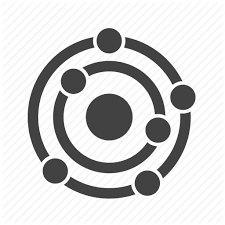 Periodic law
Periodic law: properties of elements are periodic functions of their atomic numbers
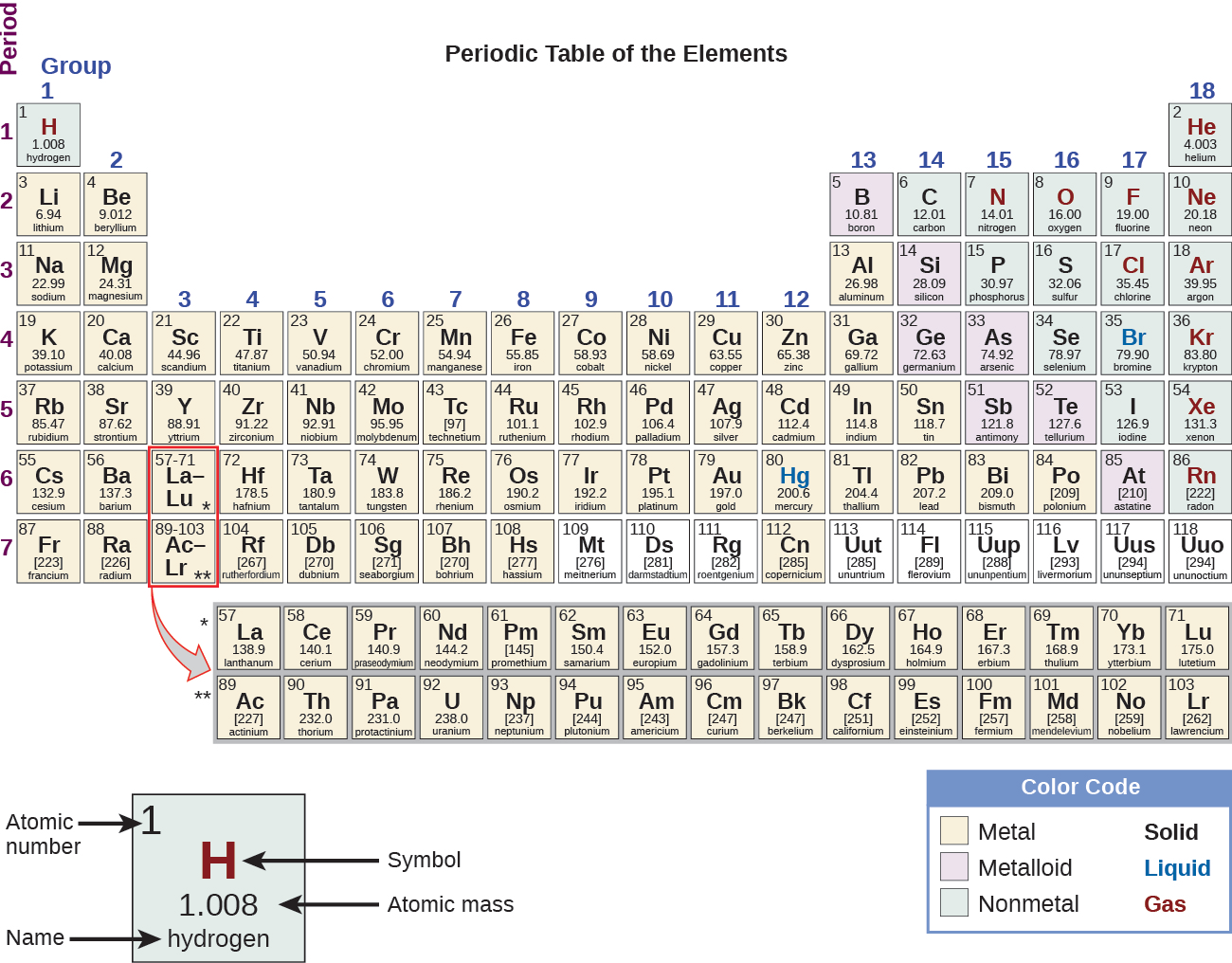 Period (row) = valence shell #
Group (column) = same e- configuration
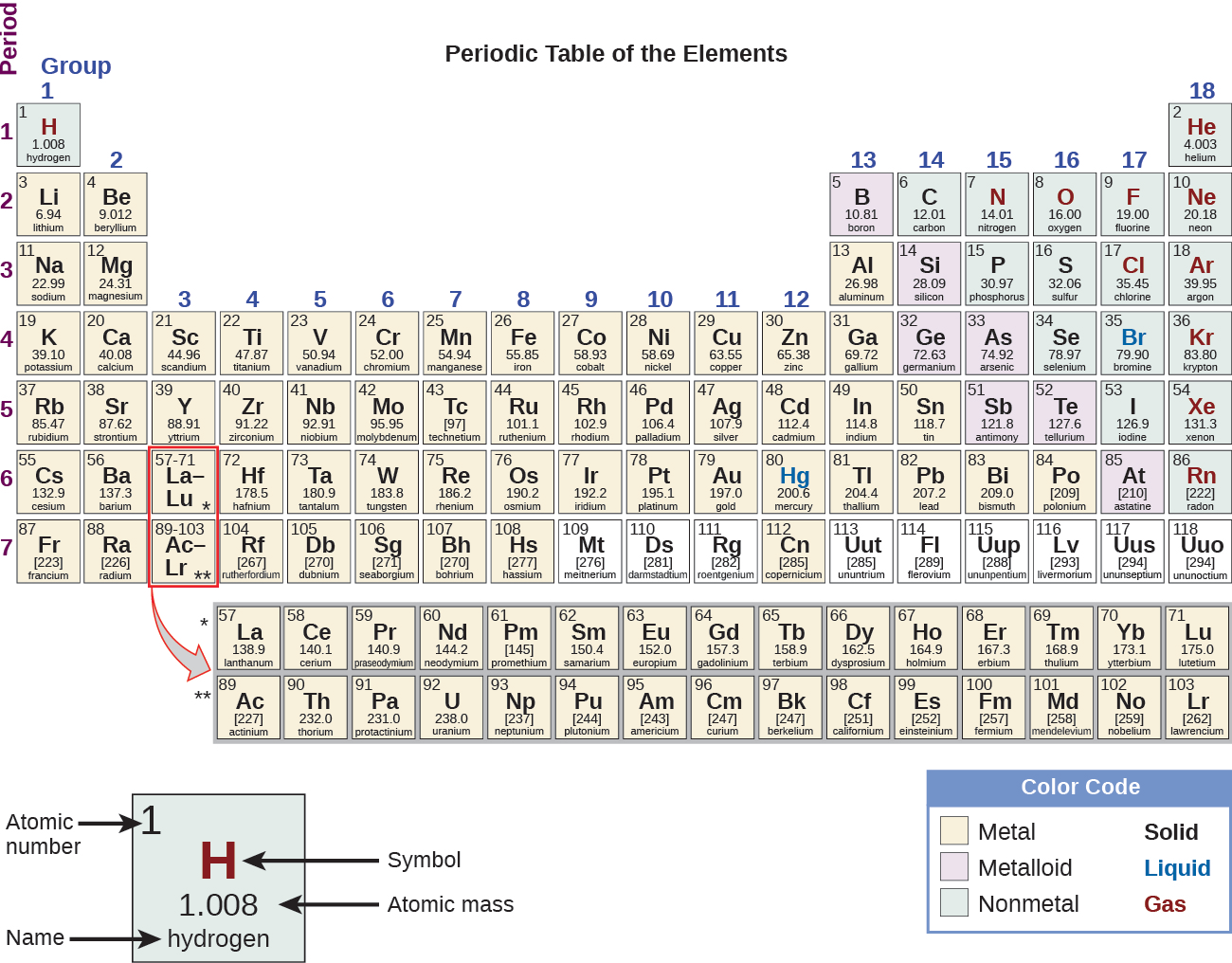 Chemistry Openstax
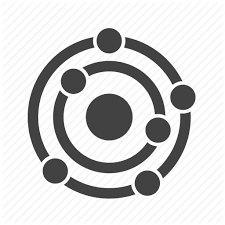 Metals, nonmetals & metalloids
Metals: shiny, malleable, ductile, conduct electricity & heat
Nonmetals: dull, poor conductors of electricity & heat
Metalloids: intermediate between metals & non; somewhat 						conductive
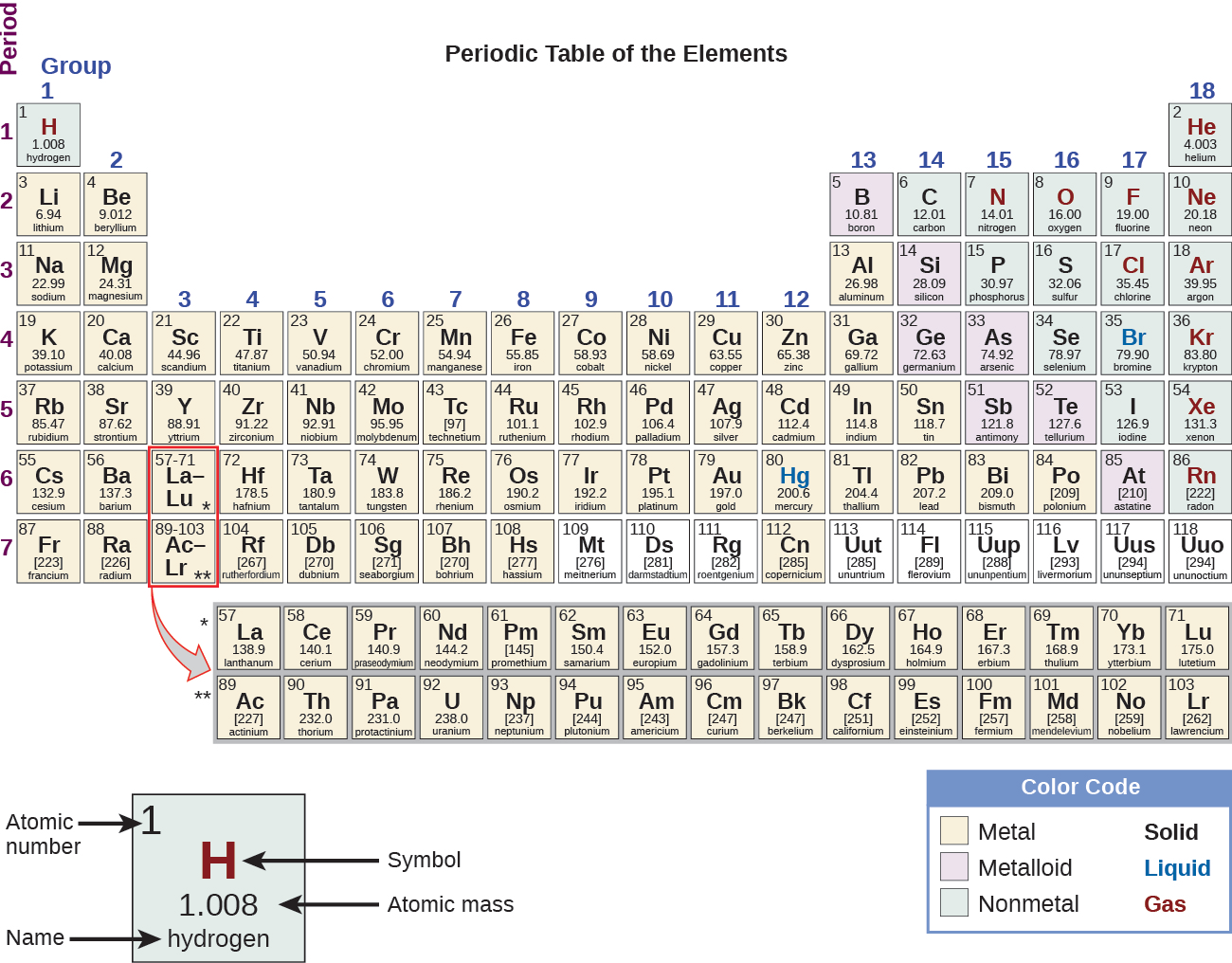 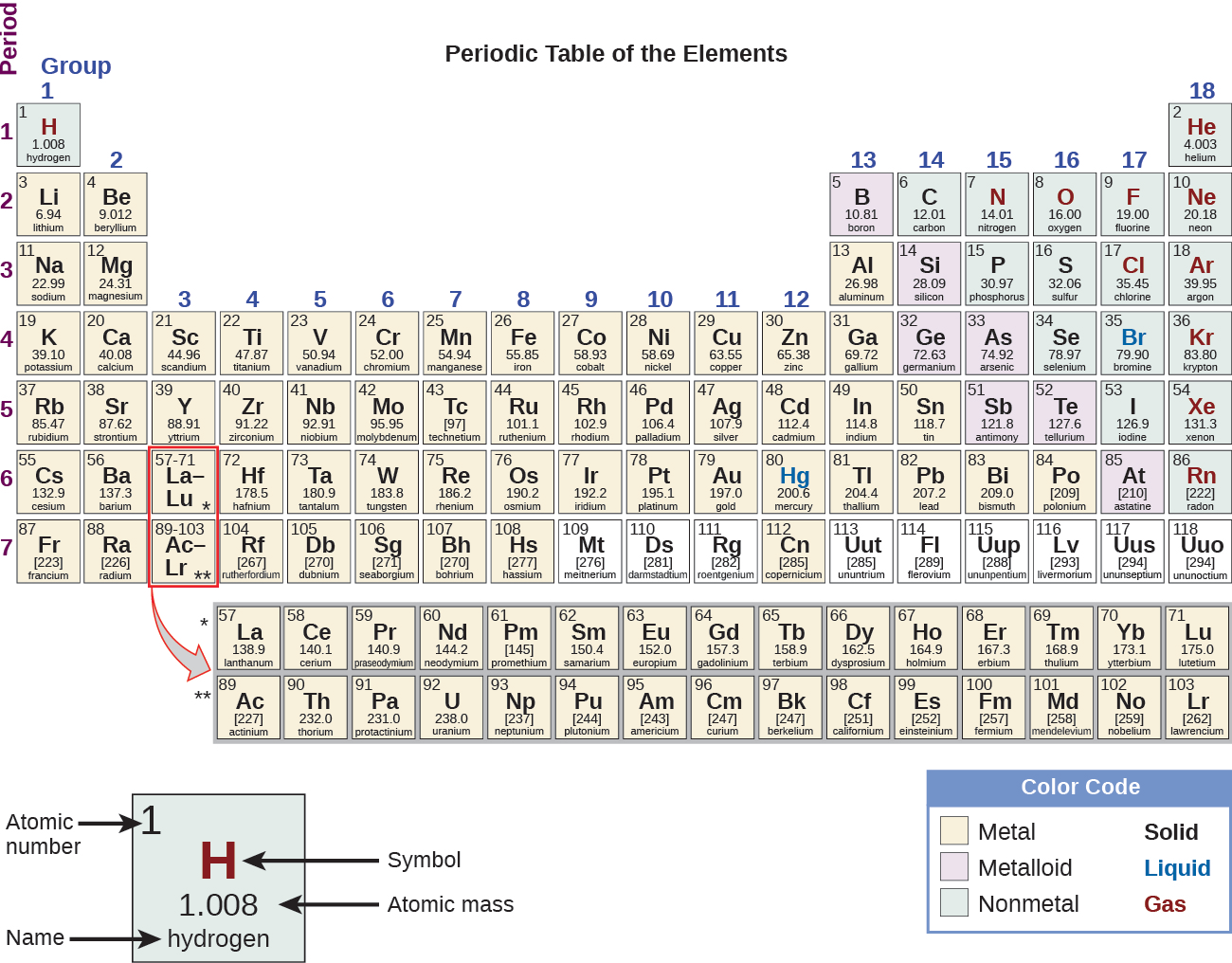 Chemistry Openstax
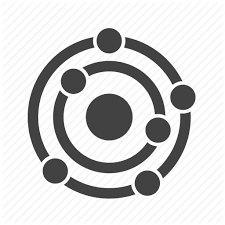 Can you?
State the periodic law?

Describe what is common to elements in the same column vs. those in the same row?

(3) Describe the location of metals, non-metals, transition metals and metalloids in the periodic table and the differences between these types of elements?

(4) Locate these types of elements in the periodic table?
Alkali metals
Alkali earth metals
Halogens
Noble gases